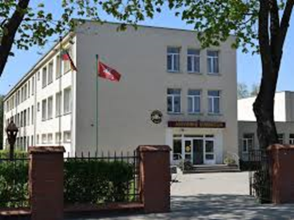 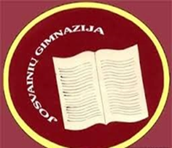 Kėdainių r. Josvainių gimnazija
„Sveikata visus metus“

„Šiandien esu labai turtingas, nes esu sveikas“
2021m. Vasaris
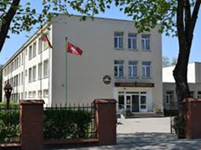 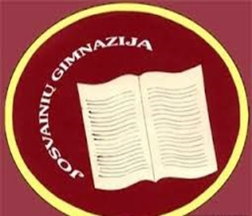 Vis didesnės bendruomenės narių  dalies  įsitraukimas į sveikatingumo projektus, švietėjiškų iniciatyvų palaikymas rodo, kad tvirtai  tikima, jog : 
s v e i k a t i n g u m a s  – geriausias  būdas džiaugtis gyvenimu...
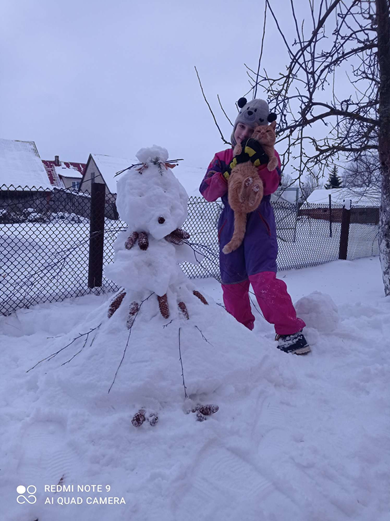 Kelias į brangiausią turtą – S V E I K A T Ą - prasideda nuo vaikystės, eina pro mokyklą  ir tęsiasi toliau...
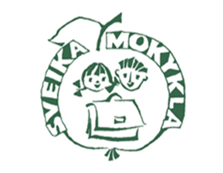 AŠ 
Noriu   /  žinios
Galiu   /  nuostatos, įgūdžiai
Turiu  būti  sveikas / atsakomybė už savo ir kitų sveikatą
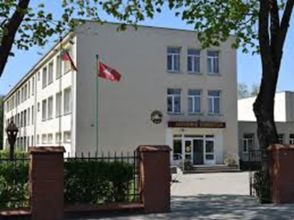 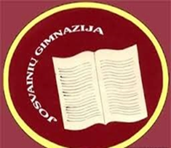 Kokia yra mano sveikata ir savijauta dabar?

   Užsimerkime ir įsivaizduokime save po 10 metų...
   Kokia bus mano savijauta,  jei  elgsiuos taip, kaip iki šiol? Gera, gal net geresnė. Jei taip, puiku. Tuomet, keisti nieko nereikia. 
Nepatiko... Tokiu atveju kyla klausimas, ką daryti?
    Ką galiu padaryti  , kad jau šiandien arba rytoj pagerinčiau savo sveikatą?
V a s a r i s  gimnazijoje  – sveikos gyvensenos mėnuo, o šūkis - „šiandien esu labai turtingas, nes esu sveikas“!
Įgyvendinti sveikatingumo projektai:
Lietuvos gimtadienio vaišės! Vasario 16-osios trispalvis meniu – projekto ,,Sveikesnės mitybos link“ dalis. Minėdami mūsų šaliai brangią dieną, mokiniai,  kartu su šeimos nariais, gamino ir skanavo šventinius patiekalus.

Žiemiškas, sportiškas, linksmas ir iškilmingas  Vasario 16 – osios sveikinimas.
,,Iššūkis virusams – stiprus imunitetas!“ Kvietėme priminti  vieni kitiems, kiek žinome pačių įvairiausių, imunitetą stiprinančių būdų – sportas, vitaminingas maistas, mėgstama veikla, grūdinimasis ir t.t.
Lietuvos gimtadienio vaišės
,,Paprasti patiekalai 
nepaprastoms šventinėms akimirkoms“
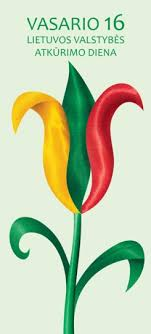 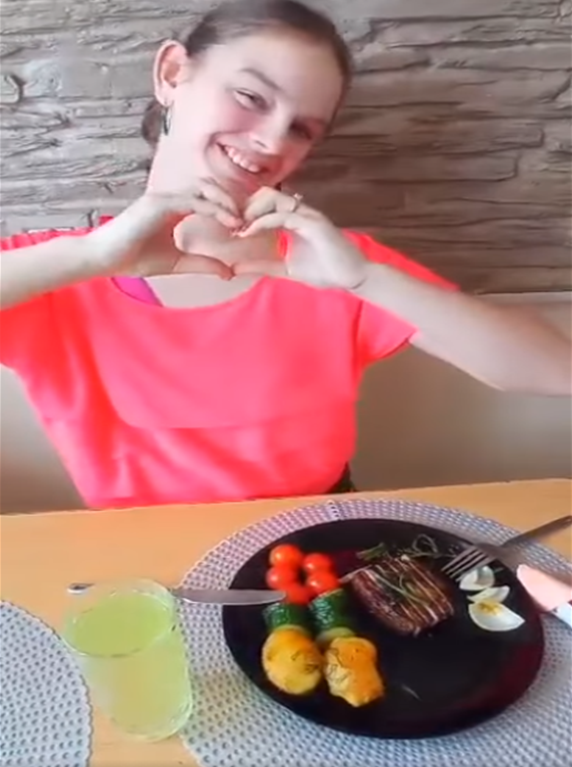 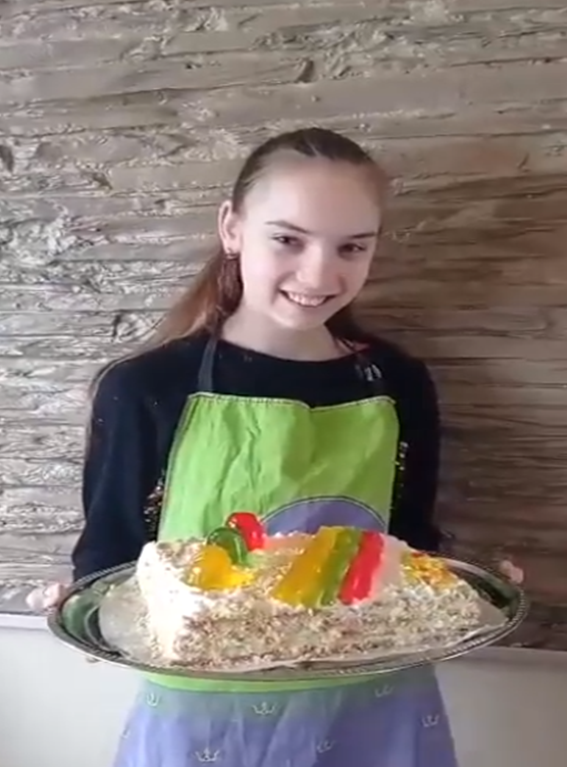 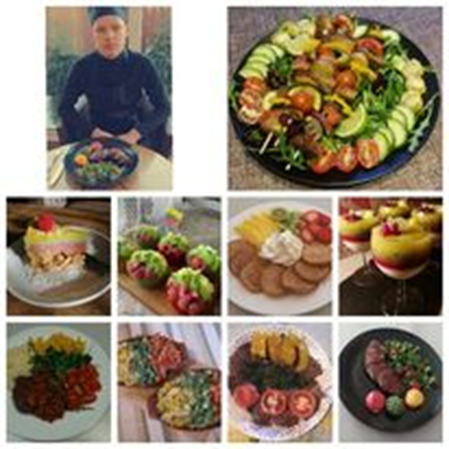 Žiemiškas, sportiškas, linksmas ir iškilmingas  Vasario 16 – osios sveikinimas!
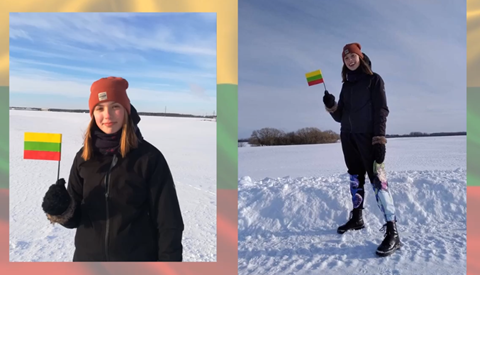 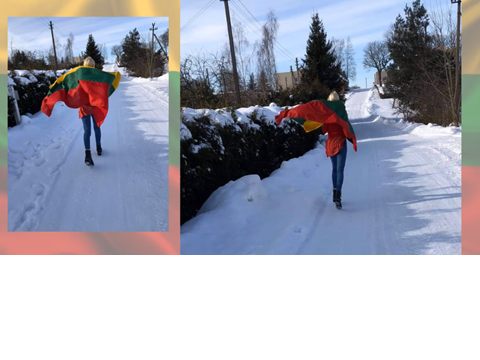 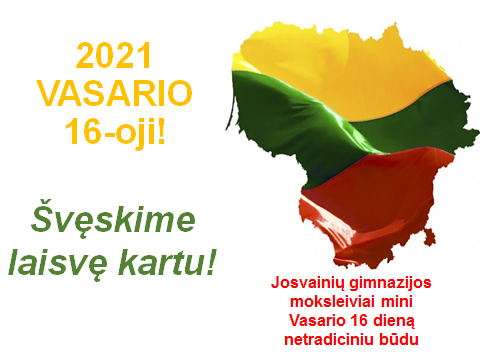 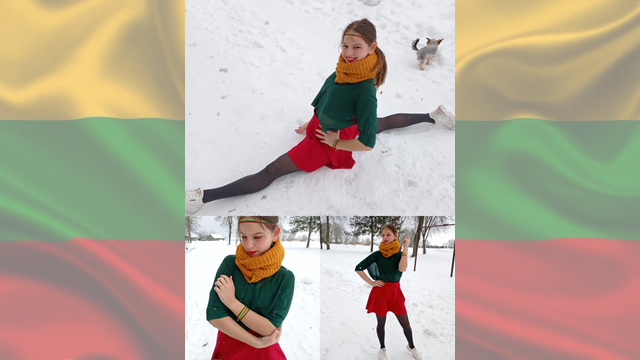 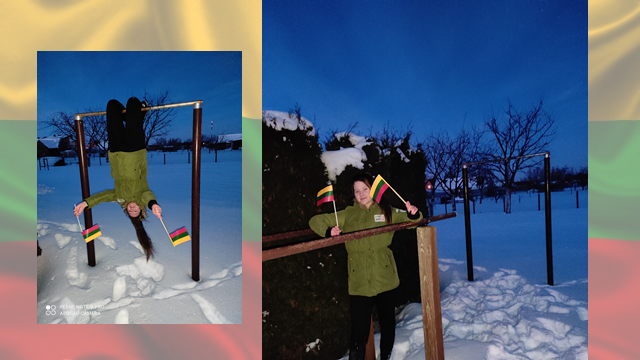 Iššūkis virusams – stiprus imunitetas!
Imunitetą stipriname tuo, kas  malonu, kas džiugina...
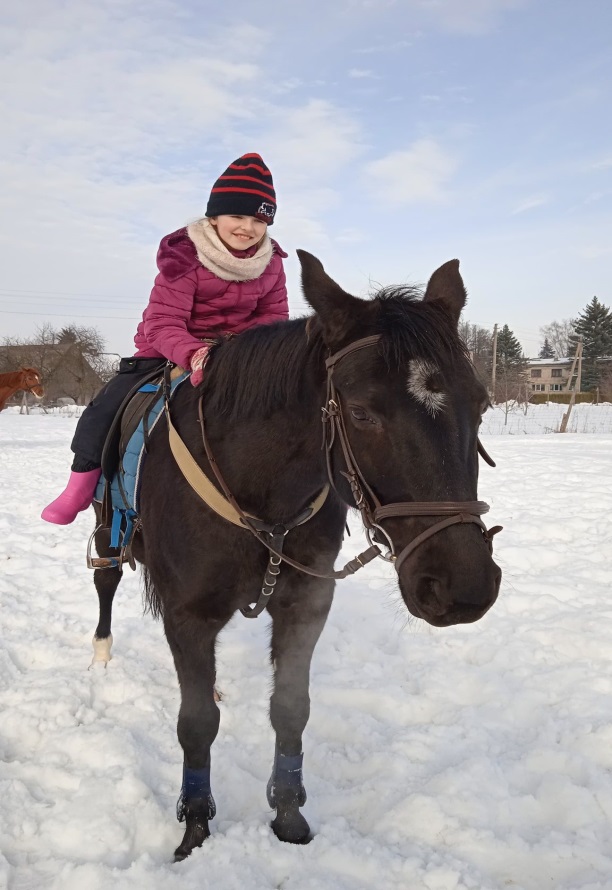 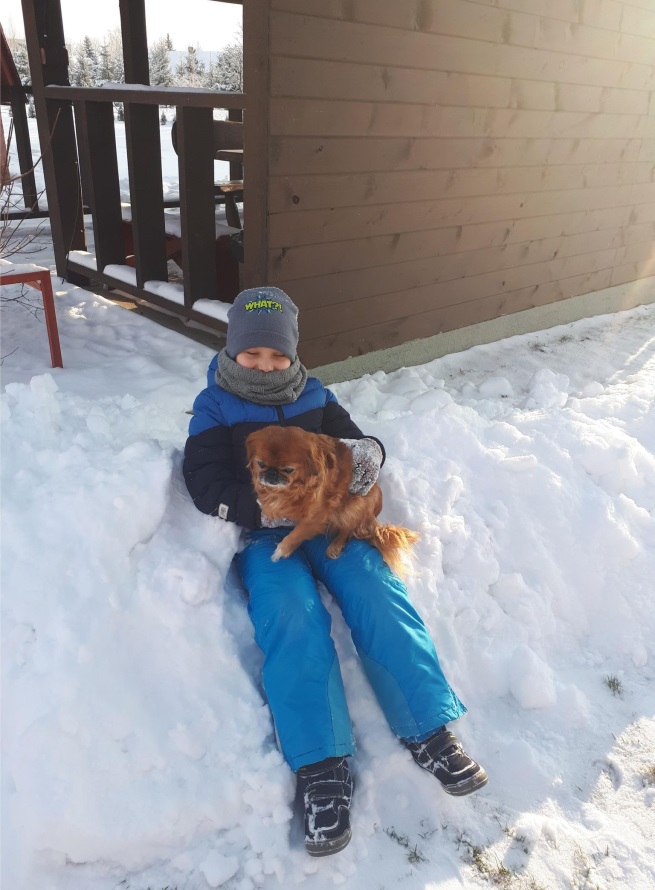 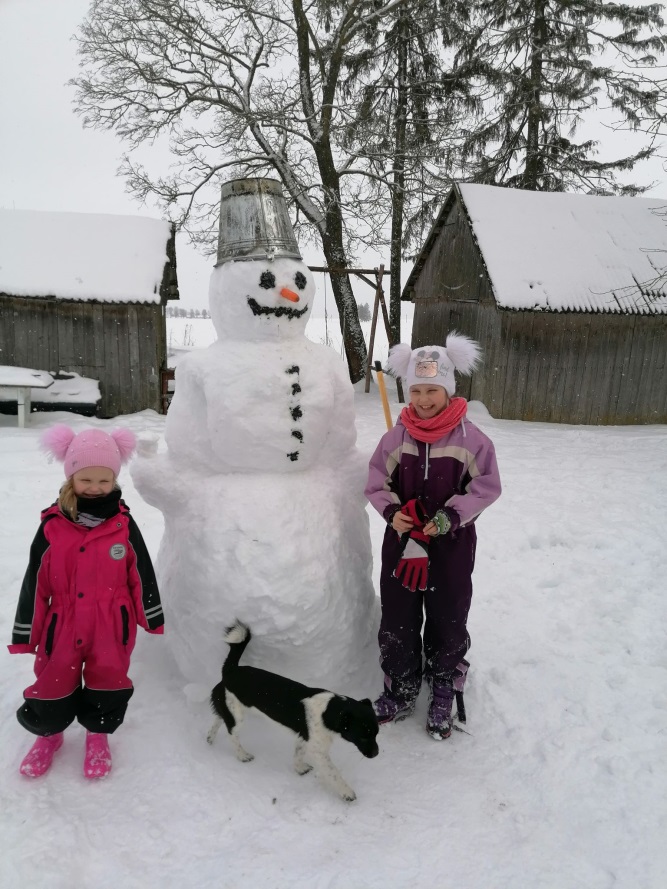 Sveikata – turtas, kurio nenusipirksi

Penktokų vaizdžiai išreikštos mintys apie sveikatą
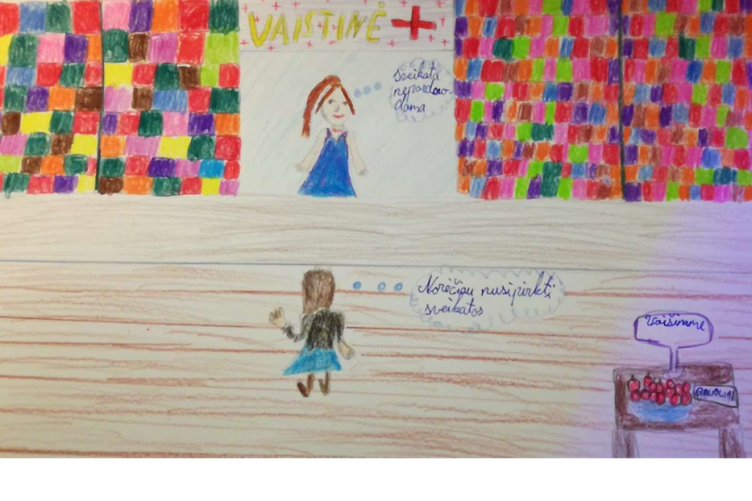 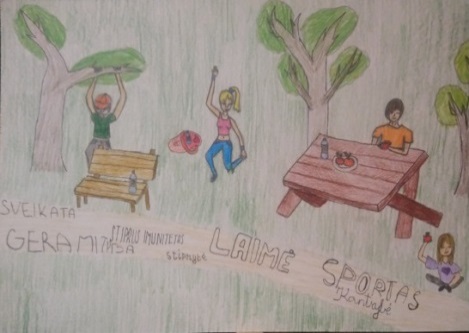 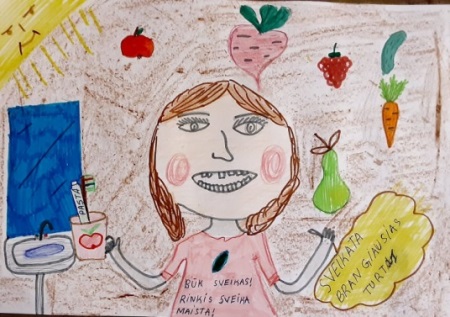 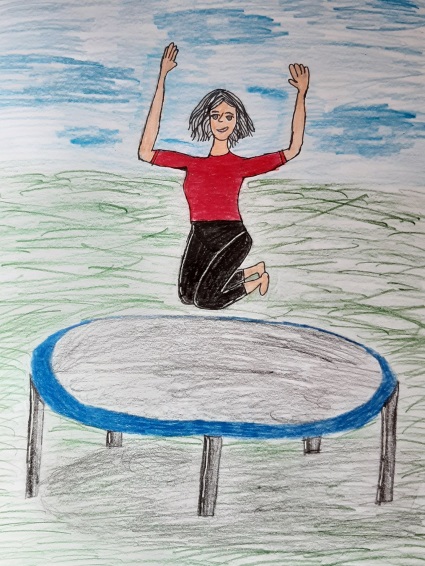 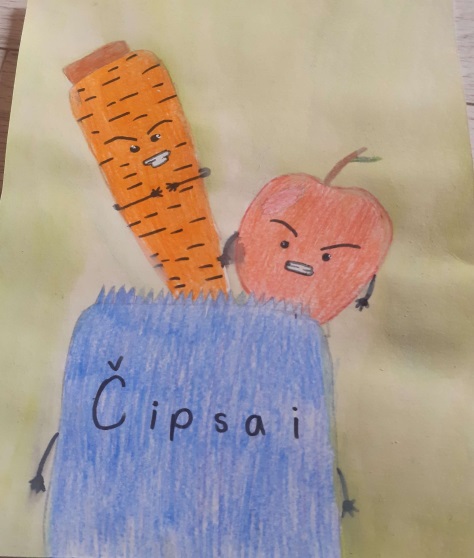 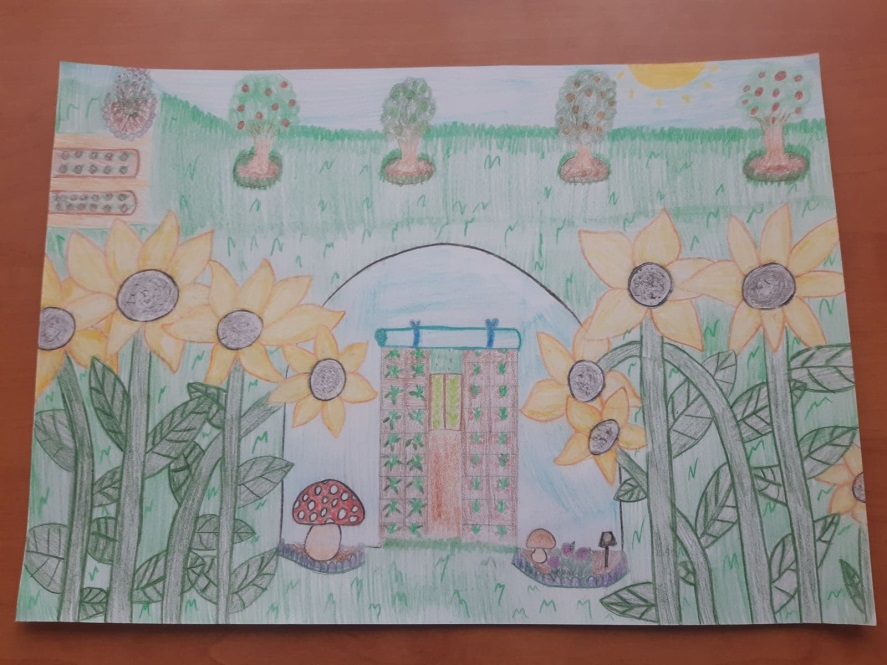 Sveikatingumo renginių organizatoriai
Mokytojai – koordinatoriai:
Gitana Jurgelevičienė, kūno kultūros mokytoja ekspertėVirginija Šilkaitienė, technologijų mokytoja metodininkėLaura Kudabaitė,  sveikatos priežiūros specialistėSkaidrūnė Vyšniauskienė, biologijos mokytoja metodininkė
Mokinių  savivaldos atstovai: 
Gertis Liutkevičius,4G, mokinių tarybos pirmininkasUgnė Šaduikytė,2G,  mokinių tarybos pirmininko pavaduotojaEmilija Ragaišytė,2G,  mokinių tarybos narė